Catching Fire
Reducing the Risk of Facility Fires
Kevin Roche
ecomaine
1
ecomaine
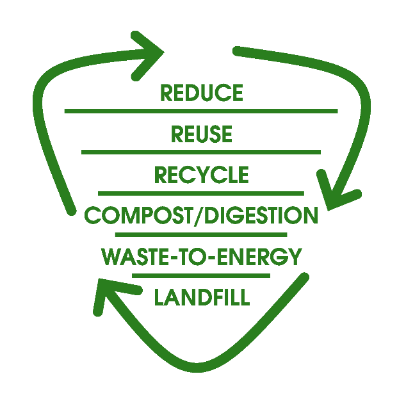 Our Mission
ecomaine provides comprehensive, long-term solid waste solutions in a safe, environmentally responsible, economically sound manner, and is a leader in raising public awareness of sustainable waste management strategies.
2
[Speaker Notes: Emphasis here on safety.  Safety comes first in our mission statement.]
ecomaine’s Facilities & Programs
71 Communities 
~400,000 people

Facilities:
Single-Sort Recycling
Food Waste Recovery
Waste-To-Energy Plant
Landfill/Ashfill

Programs:
Reaching 40,000 residents a year through Tours & School Presentations
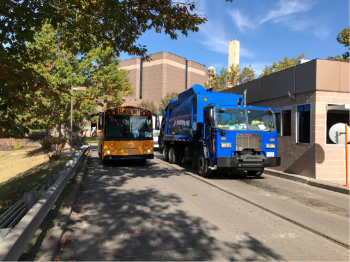 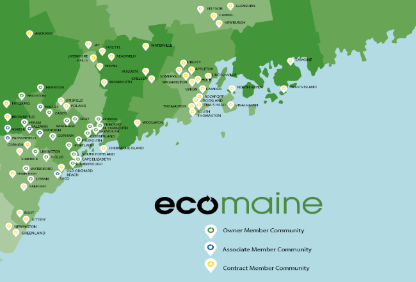 3
An Industry “Under Fire”
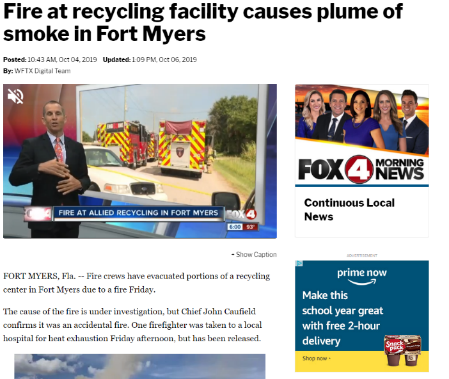 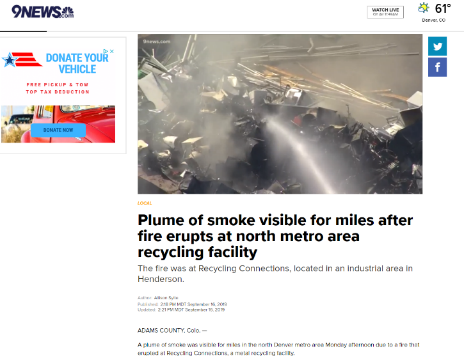 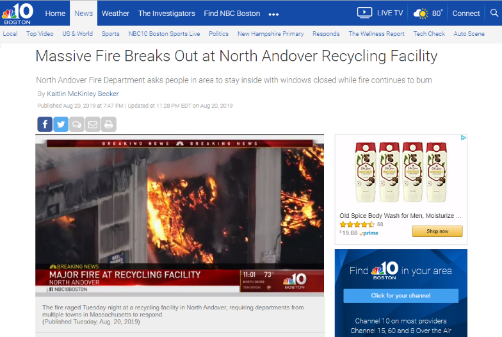 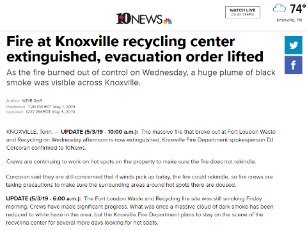 4
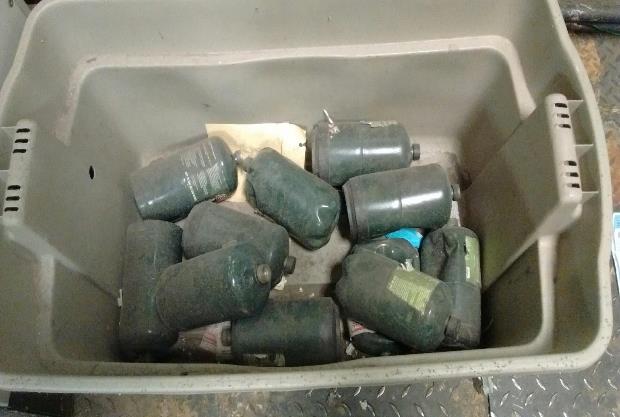 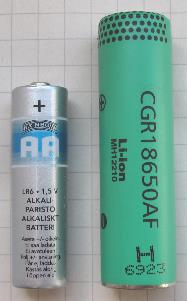 LI 18650 battery – 18 mm in diameter and 65 mm tall
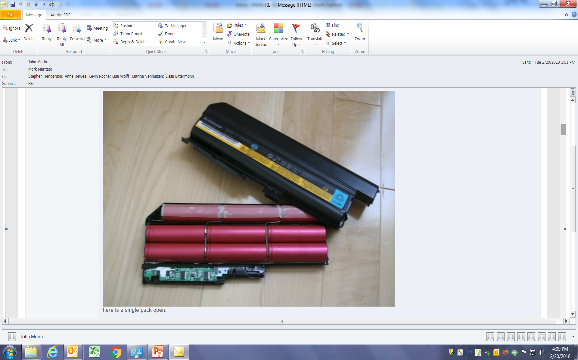 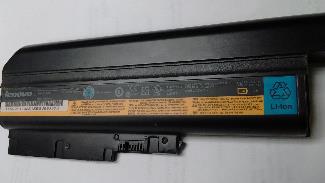 5
ecomaine isn’t Immune…
6
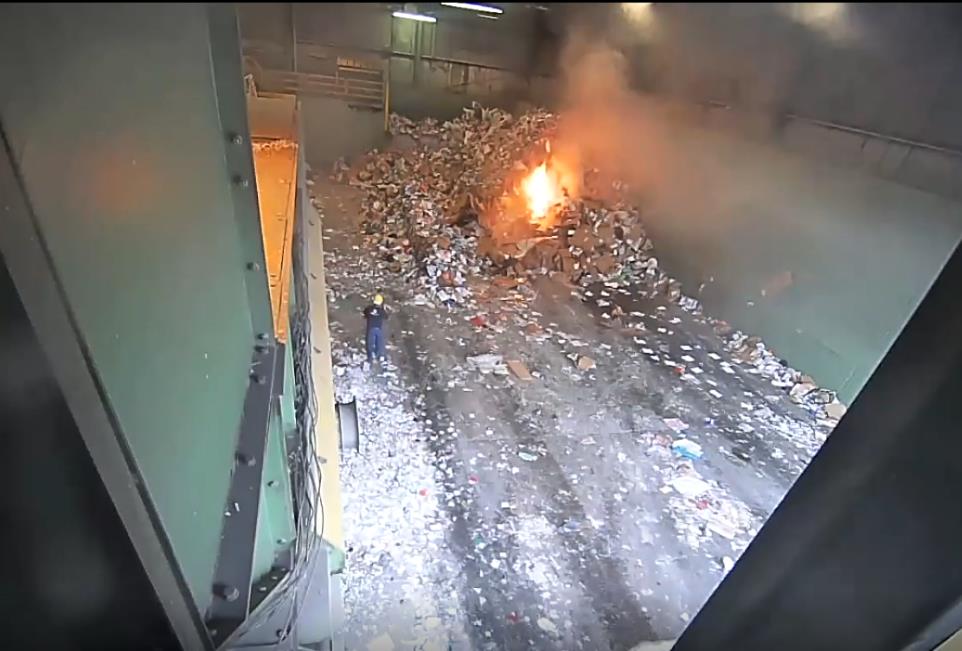 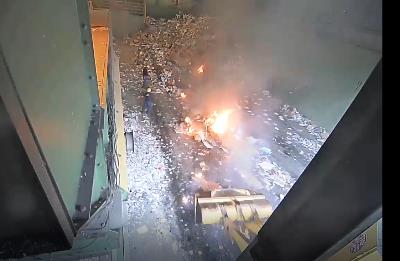 7
Change was Needed
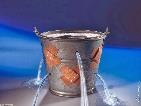 8
Detect & Respond Early
Adding thermal camera technology in all high risk areas to improve coverage for early warning detection.

Notification – Set temperature thresholds that will alarm staff. 

Staff can view and respond with inspections, water cannons, and/or trigger deluge systems.

Most importantly, staff can respond remotely (and safely).
9
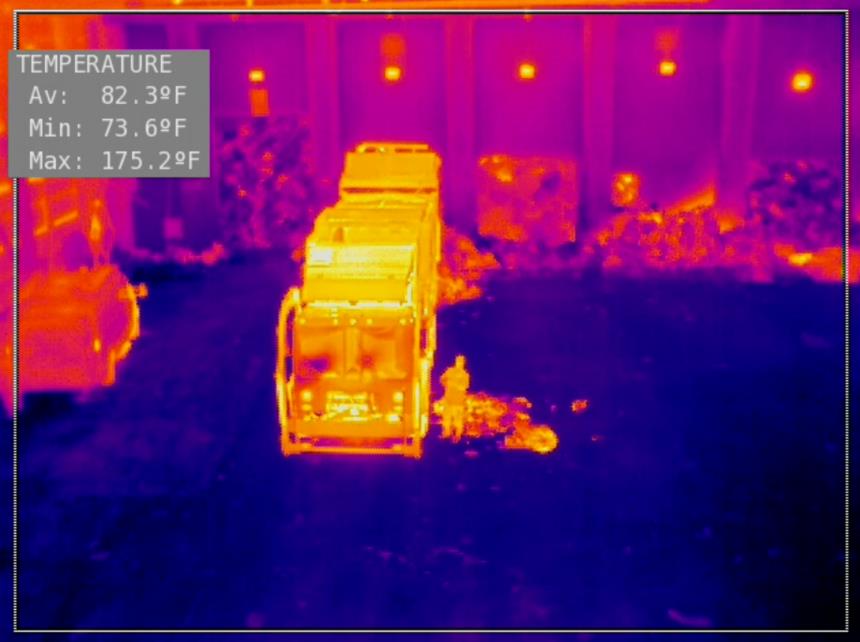 Thermal Cameras will monitor for “Hot Spots”
10
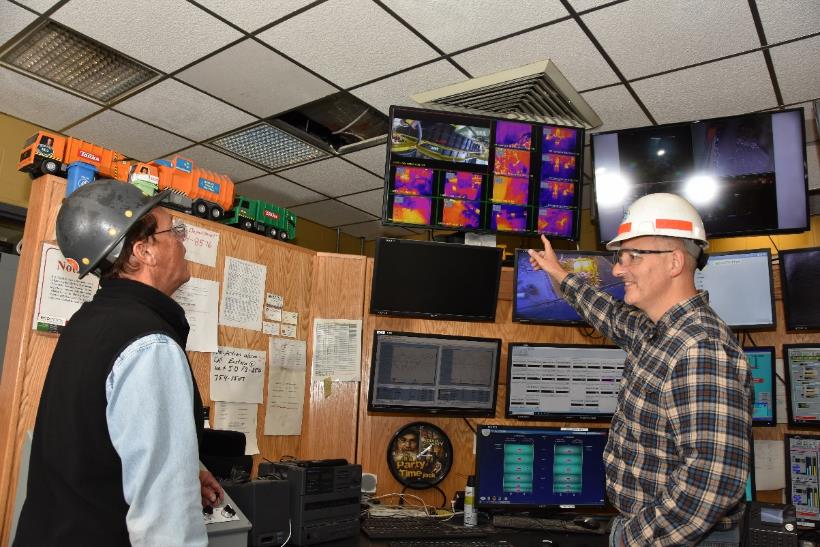 11
Fire Suppression Cannon in Action
12
Water Cannon -  Shower mode
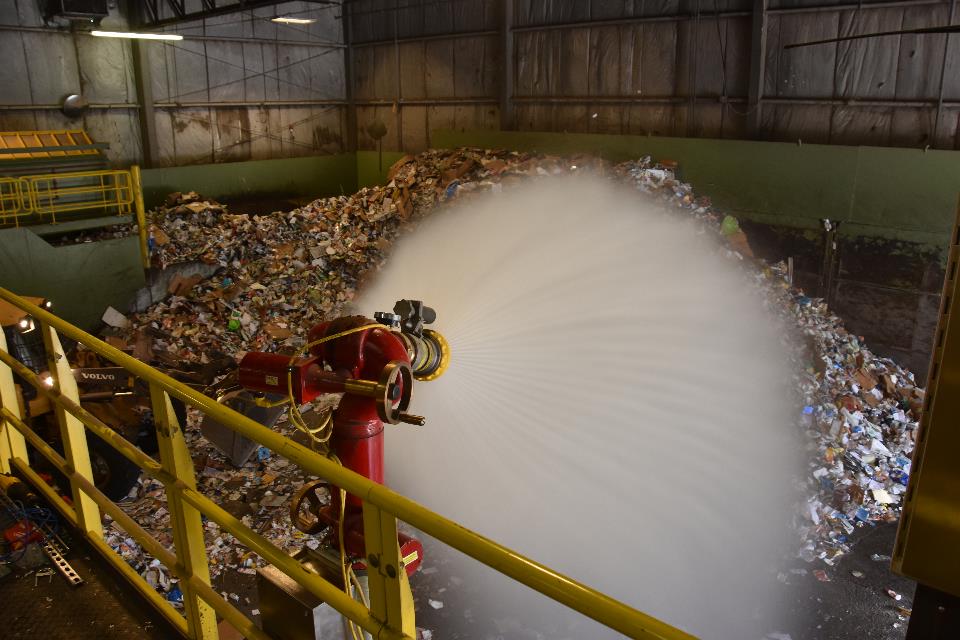 13
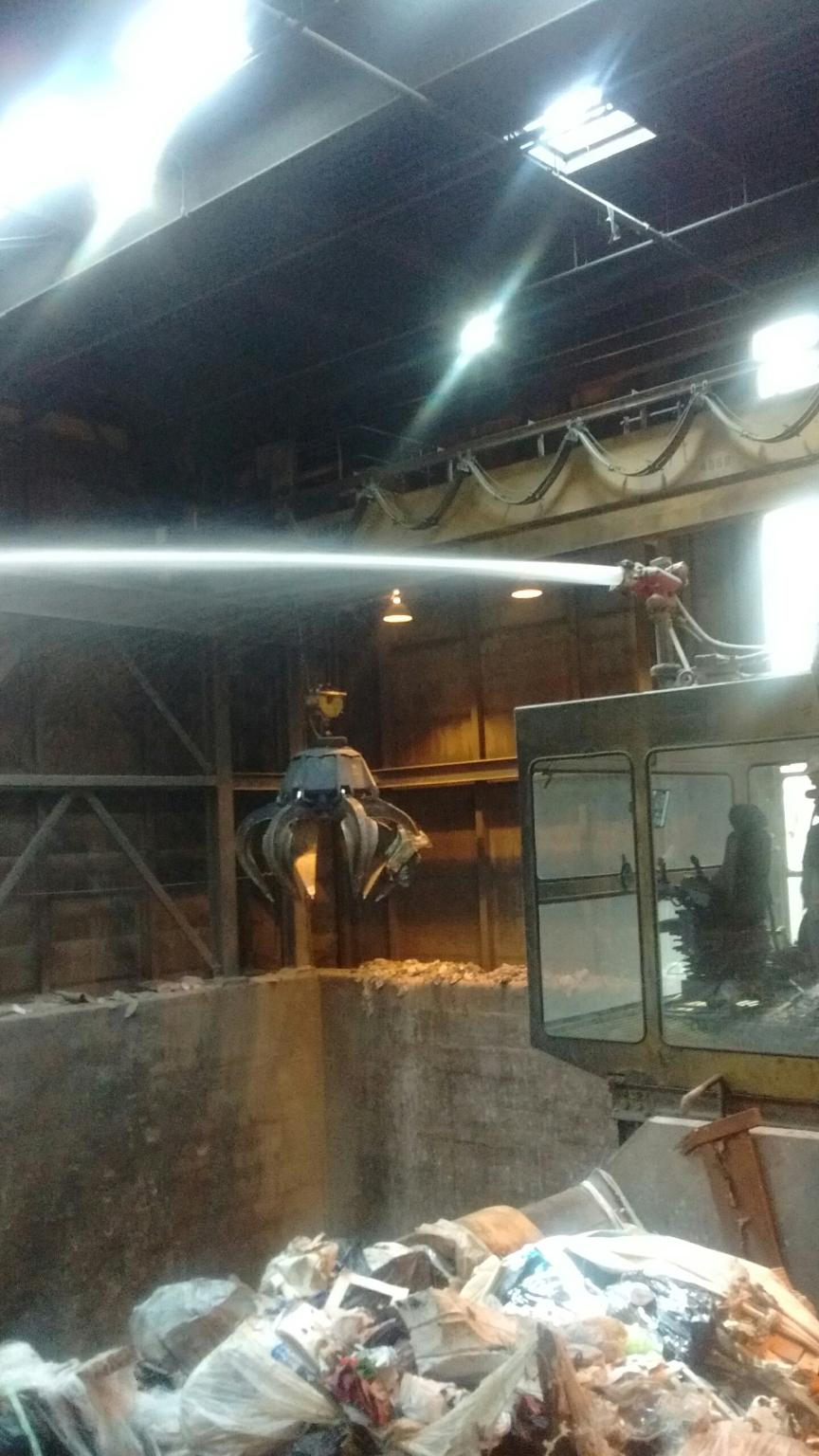 14
Controls Allows for Quicker & Safer Response
At the tipping floor…
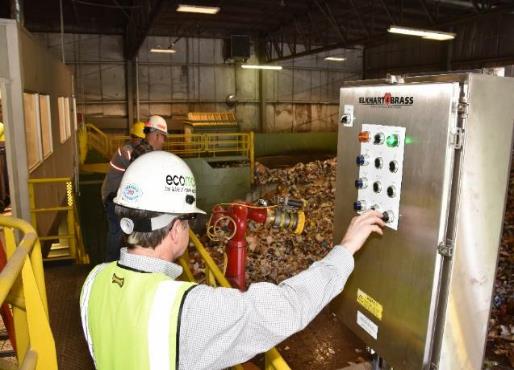 Outside the facility…
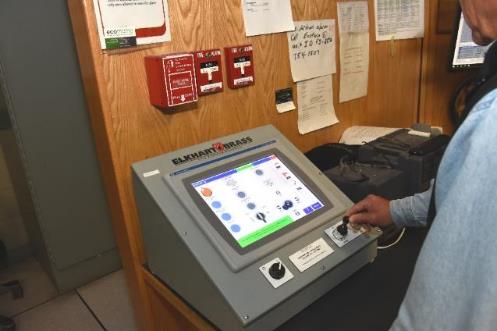 At the water cannon…
… or remotely from our Waste-to-Energy Plant’s Control Room
15
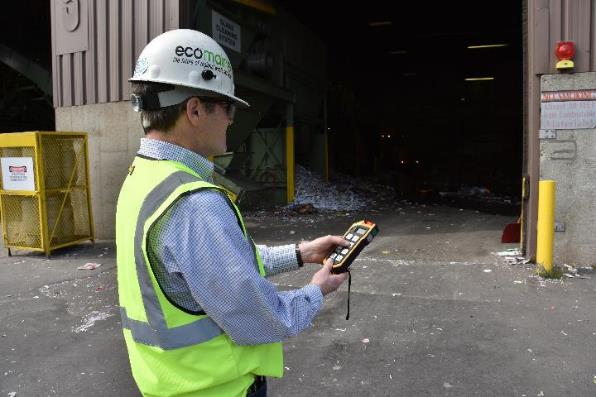 Responding by
Remote Control
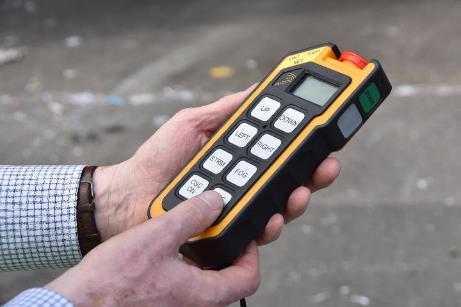 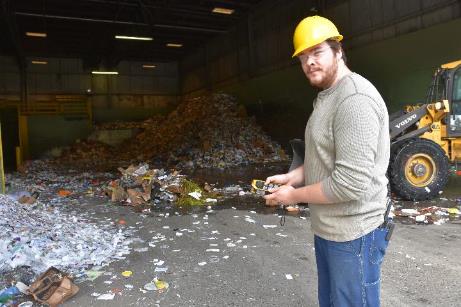 16
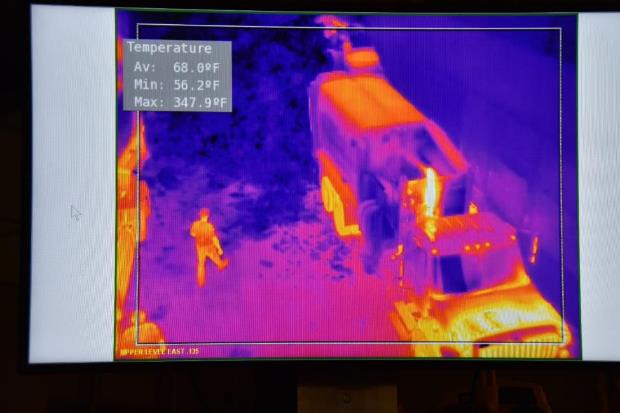 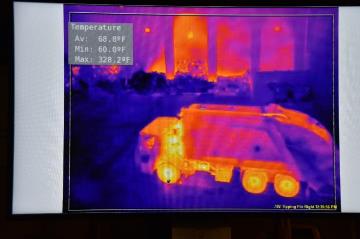 Growing Pains
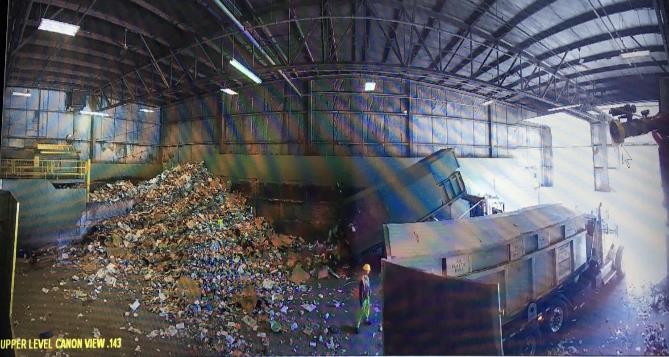 17
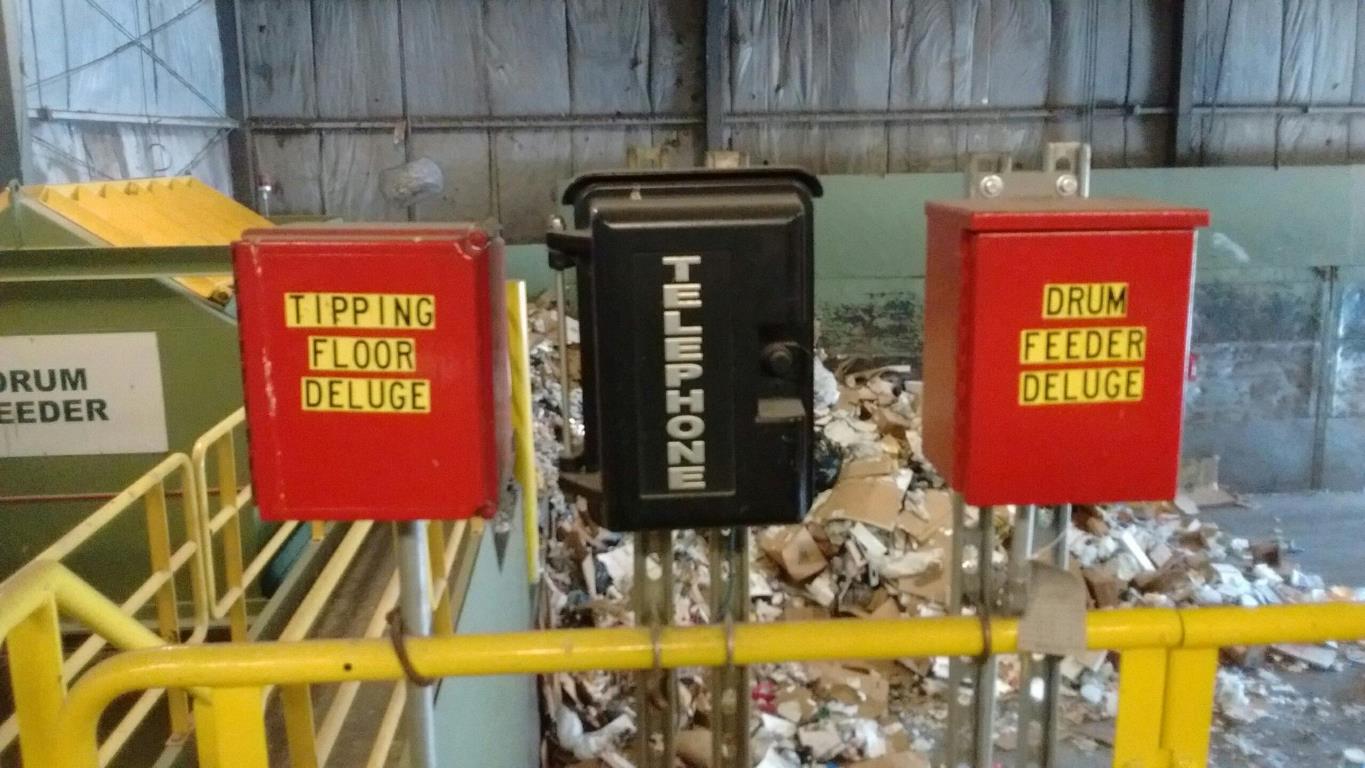 18
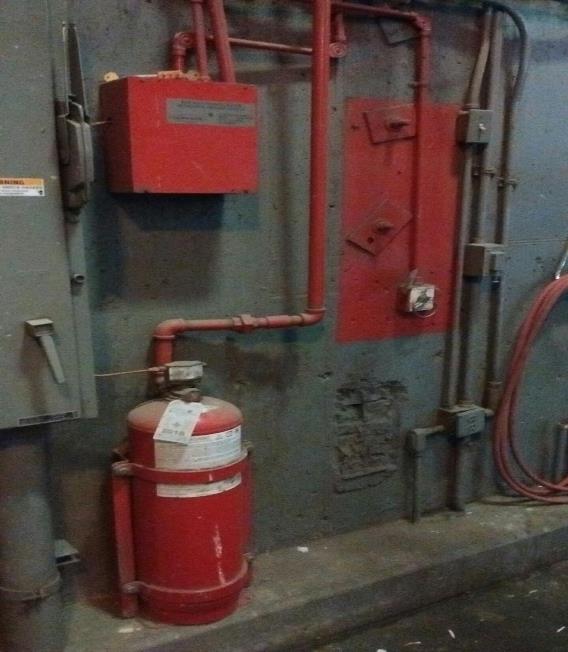 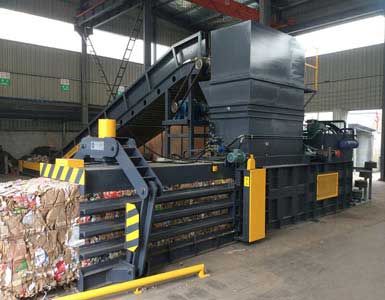 Protection for Balers - Manual Water Deluge and Automated Dry Chemical
19
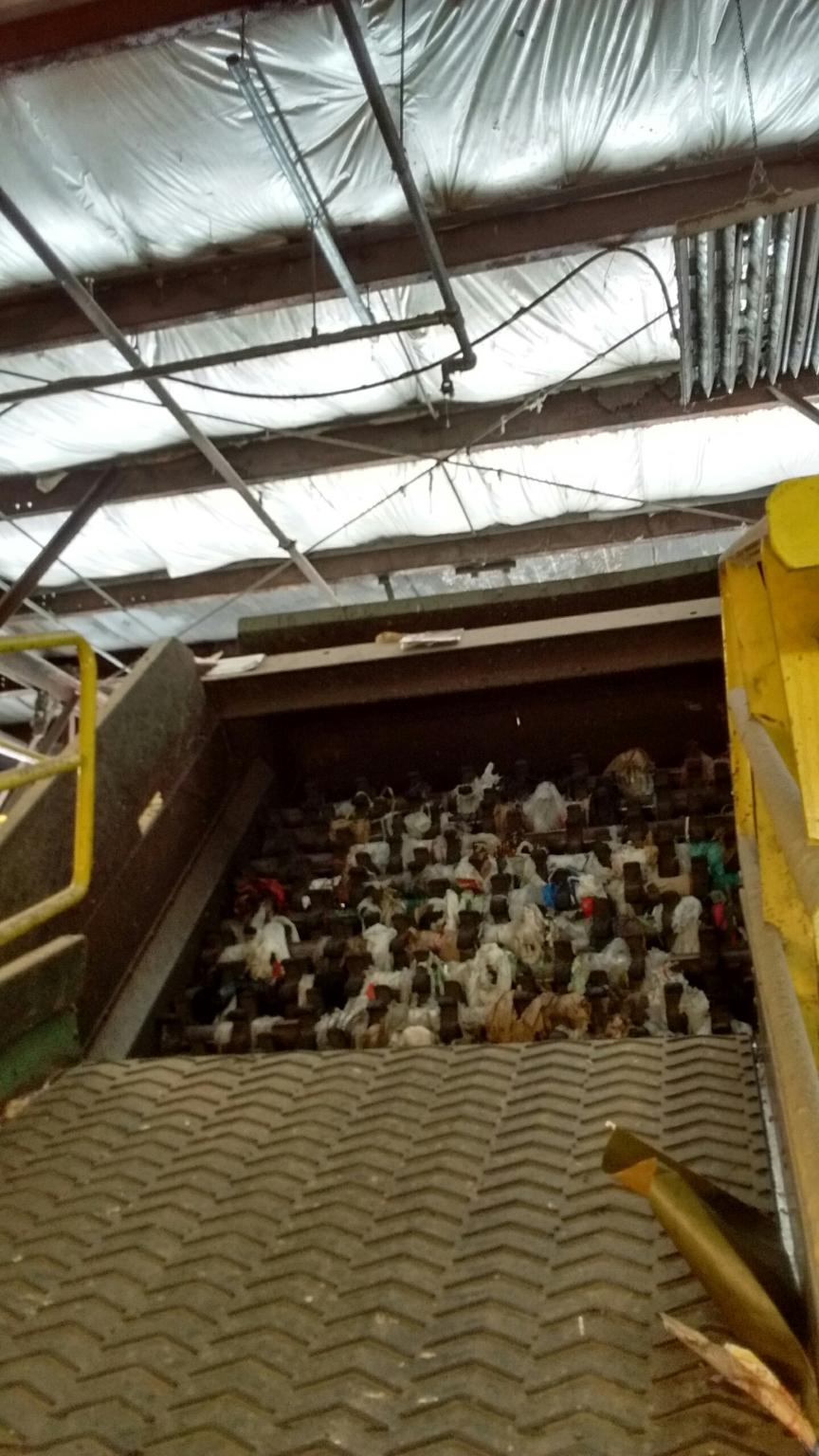 Water deluge over paper star screens
20
Keeping an Eye on our Safety and Resources
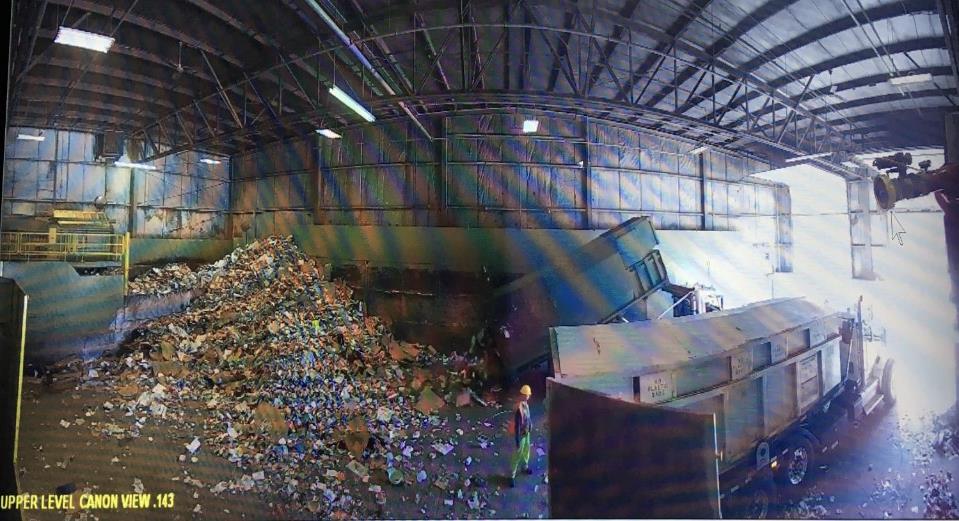 21
Cost
Thermal Cameras (8),
	Alarm, Detection & Installation:	$148k

	Water Cannon & Installation:		$96k
	

	Total:											$244k
22
Catching Fire – Reduce the Risk
Thank you!

Kevin Roche
CEO
ecomaine
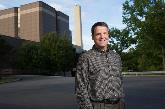 23